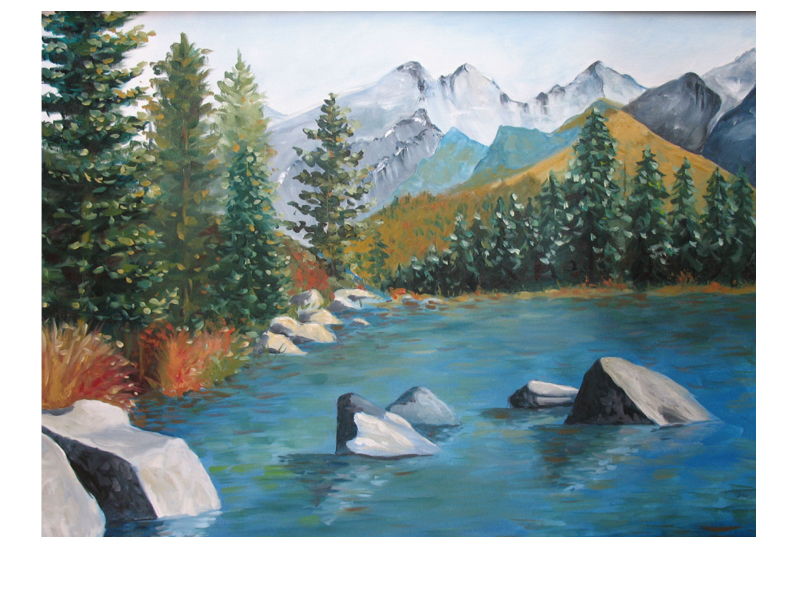 Managing Change
Principal Leadership Academy
November 2012
Fox and Hedgehog
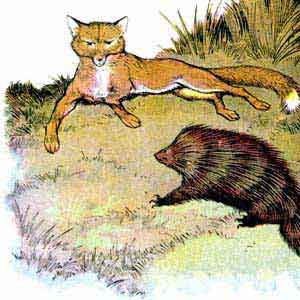 Change Leaders Sweat the Details
Many leaders pride themselves on setting high-level direction: I’ll set the vision and stay out of the details. It’s true that a compelling vision is critical. But it’s not enough. Big-picture, hands-off leadership isn’t likely to work in a change situation, because the hardest part of change—the paralyzing part—is precisely in the details. (p.53)
Heath, C. & Heath, D. (2010). Switch: How to change things when change is hard. New York, NY: Broadway Books.
Effective Practices
Teams
Effective Practice: Establish a team structure with specific duties and time for instructional planning
Teams
Teams
Teams
Teams
Table Discussion
In 1 minute, describe the team structure in your school and the time teams are given for their work.
After everyone has shared, take 3 minutes to discuss.
Report out.
Table Discussion
From all the Team indicators we have reviewed, which two does your school need the most work on? Why? 1 minute for your sharing.
After everyone has shared, take 3 minutes to discuss.
Report out.
Principal
Effective Practice: Focus the principal’s role on building leadership capacity, achieving learning goals, and improving instruction
The Principal
The Principal
The Principal
Table Discussion
Pick one Principal indicator on which you are especially strong. In 1 minute, tell the group what you do and how you know this is your strength?
After everyone has shared, take 3 minutes to discuss.
Report out.
Table Discussion
From all the Principal indicators we have reviewed, which two do you need the most work on? Why? 1 minute for your sharing.
After everyone has shared, take 3 minutes to discuss.
Report out.
Professional Development
Effective Practice: Align classroom observations with evaluation criteria and professional development
Professional Development
Professional Development
Professional Development
Table Discussion
1. Pick one Professional Development indicator on which your school is really strong.
2. In 1 minute, tell the group why your school is strong on this indicator, what it looks like in your school, and how you know it is strong.
3. After everyone has shared their strong indicator, discuss as a group for 3 minutes.
Table Discussion
From all the Professional Development indicators we have reviewed, which two does your school need the most work on? Why? 1 minute for your sharing.
After everyone has shared, take 3 minutes to discuss.
Report out.
Final Thoughts